MUSA
Plenaria mensile WP1
24 gennaio 2024 h14
1
AGENDA
Agenda della giornata
Comunicazioni e Prossime dead-line
Slot di aggiornamento Task/SottoTask con Aggiornamento deliverable 
5 minuti per Task/ SottoTask
Presentazione principale: Pilot  1.2.3: Fusion of image-tabular data for federated learning of diagnostic models (gruppo Gianini)
2
3
Comunicazioni e Prossime dead-line
(Reminder)
4
Rendicontazione scientifica
Alcuni chiarimenti da HUB
Prossima rendicontazione scientifica: 
Finestra di rendicontazione: novembre 2023 – febbraio 2024 
Note sui DELIVERABLE 
i deliverable sono intesi come risultati importanti raggiunti dagli spoke e/o la documentazione relativa ai risultati stessi. 
Tutti i file caricati nelle cartelle del drive condiviso sono automaticamente visibili da tutti gli spoke, e dai revisori scientifici. 
Questo impone di dedicare attenzione alla forma in cui i deliverable sono presentati (ie crediti corretti a MUSA, logo, titolo esplicativo, minimo inquadramento nelle attività di spoke…) e alla qualità scientifica e autoconsistenza dei deliverable stessi. 
Esempio: paper devono avere Ack a MUSA e DOI di pubblicazione (a maggior ragione se vogliamo inserirli nella lista ristretta per i revisori. Vedi slide seguente)
5
Rendicontazione scientifica
Alcuni chiarimenti da HUB
Ad esempio i paper (*)
Selezione dei deliverable 
Tra tutti i file caricati in cartella, per ogni finestra di rendicontazione, i capi-spoke selezionano una lista ristretta di 4-5 elementi più rappresentativi o indicativi, da proporre all’attenzione dei revisori. Pur avendo accesso a tutti i file, i revisori stessi ci hanno chiesto di aiutarli, attraverso questa selezione, a identificare i deliverable da ispezionare con priorità, all’interno di ciascun periodo di rendicontazione. 
La selezione viene tipicamente fatta dai capi-spoke attraverso la compilazione di un file excel che indica il nome dei file selezionati, e una brevissima descrizione di ciascuno di essi.
(*) i paper devono avere ACK a MUSA e DOI => vi contatteremo per il recap dei paper di WP1
6
Rendicontazione scientifica e relative dead-line
Prossima rendicontazione scientifica: 
Prossima finestra di rendicontazione: novembre 2023 – febbraio 2024  (Nota: febbraio 2024: chiusura delle prossime milestone) 
Scadenza per la consegna del prossimo report (Report4) al MUR: 7.3.24 
Prossimo incontro coi revisori: presumibilmente a metà marzo 
Lista ristretta dei deliverable: tipicamente paper (ack, DOI) e deliverable che dimostrano raggiungimento obiettivi (target, milestone)
Caricamento deliverable! (per incontro WP leader e per review)
7
Rendicontazione scientifica e relative dead-line
Formato differente della review: 
Richiesta da parte dei revisori di utilizzare un format differente per il prossimo incontro, prevedendo presentazioni brevi (ordine di 3-5 minuti ciascuno) da parte di giovani ricercatori / dottorandi (uno/a per spoke, da verificare) 
i.e. un formato simile a quello che abbiamo impiegato nell’ultimo General Meeting di MUSA del 3 novembre 2023 a POLIMI
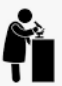 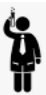 8
Rendicontazione scientifica e relative dead-line
Dead-line di HUB MUSA per i deliverable
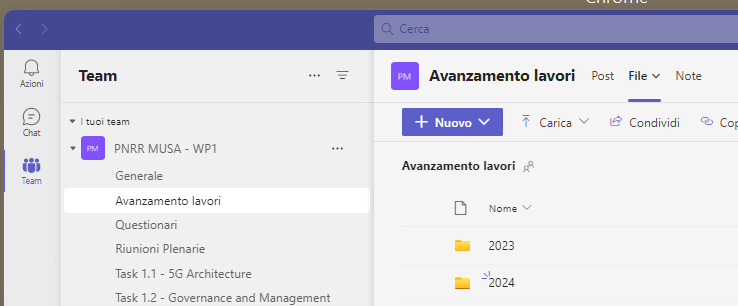 Attenzione alla dead-line:
Abbiamo sia scadenze con HUB MUSA (Bicocca) sia scadenze interne (incontro WP LEADER)
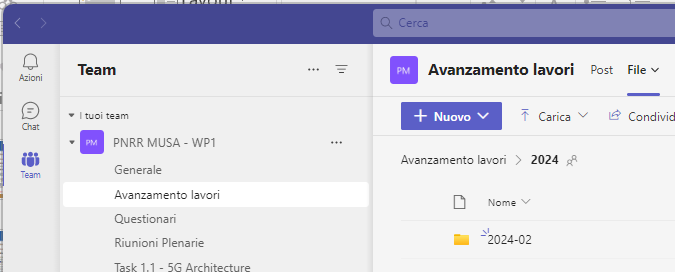 9
Rendicontazione scientifica e relative dead-line
Dead-line di HUB MUSA per i deliverable
Vi chiediamo di ripettare le seguenti dead-line:
Dopo questa riunione (o comunque non dopo 31 gennaio) caricate i deliverable che avete a disposizione
Ci servono per gli incontri interni (WP LEADER, Comitato Scientifico, ecc.)!
Facciamo il recap dei deliverable nella prossima sessione di qs presentazione
Caricate tutti i deliverable per il periodo ottobre 2023 – febbraio 2024 entro 10 febbraio 
Servono per la review!
10
Rendicontazione scientifica e relative dead-line
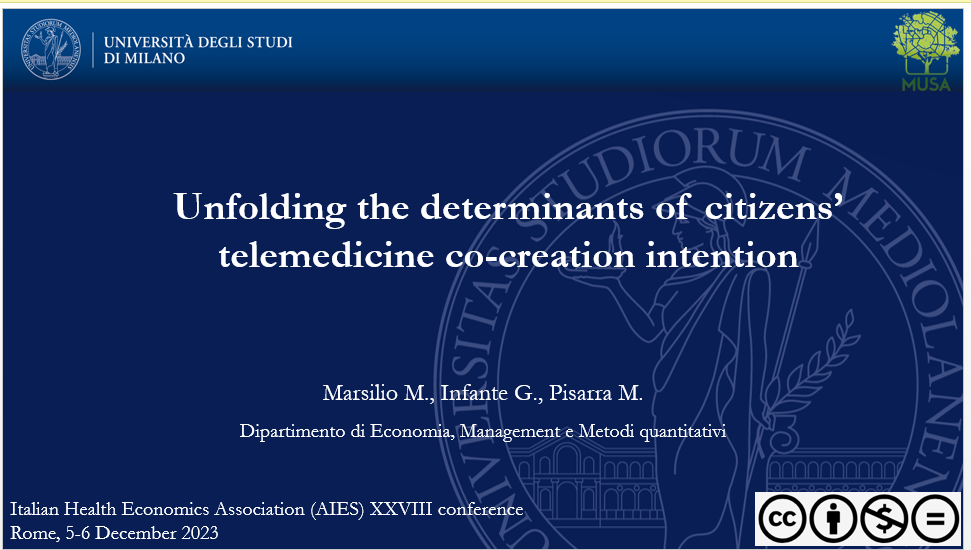 Claasificazione per attività
1 scheda per la attività svolta
1 o più deliverable relativi all’attività
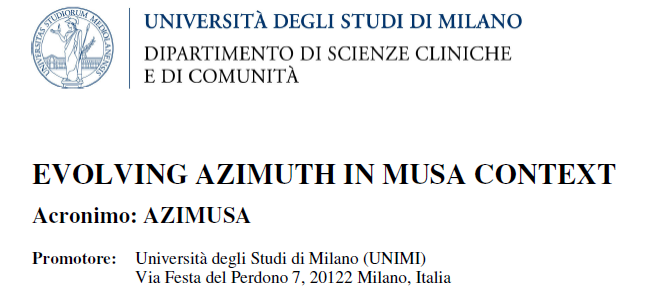 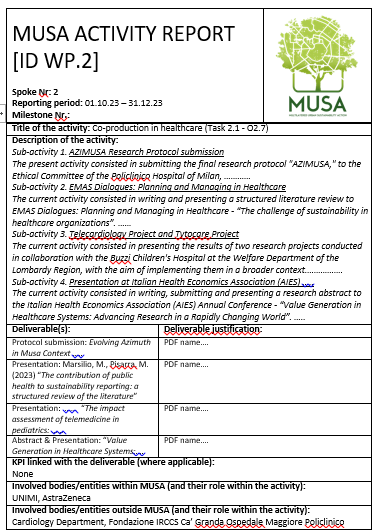 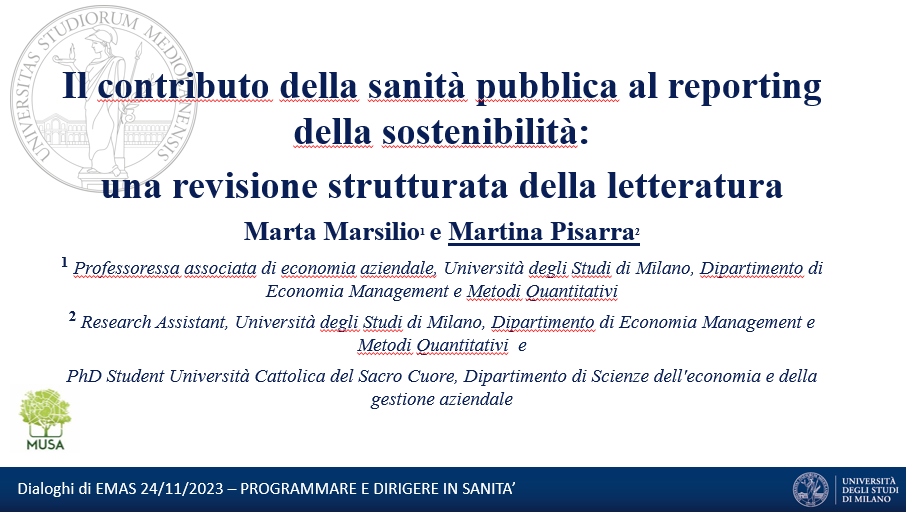 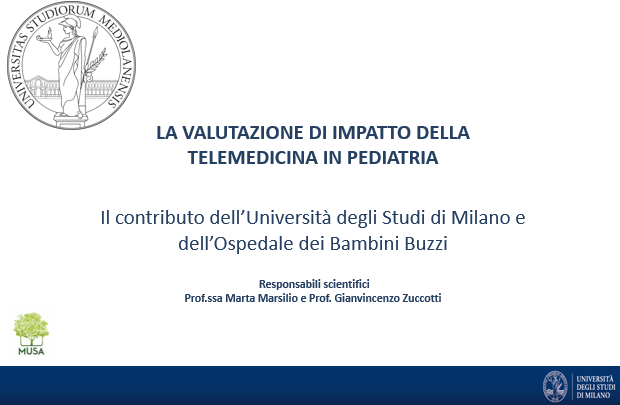 11
REMINDER 
Prossime date:
GM MUSA 
plenarie WP1
12
Prossime date
GM
Prossimi meeting generali di MUSA : 
Come già previsto, i prossimi 2 meeting generali si svolgeranno in Statale (1° semestre) e in Bocconi (2° semestre del prossimo anno). 
Un buon momento per il meeting in UniMI potrebbe essere aprile 2024 (a rendicontazione conclusa)
13
Prossime date
Task Leader WP1 / Plenaria WP1
Prossime plenarie WP1 (Task leader) : 
24 gennaio 	h 14-1821 febbraio 	h 14-1821 marzo 		h 9-1324 aprile 		h 9-1323 maggio 		h 9-1319 giugno 		h 14-1817 luglio 		h 14-18
31 gennaio: caricare deliverable per incontro WP LEADER
10 febbraio: caricare tutti i Deliverable per review
Review
14
Slot di aggiornamento 
Task / SottoTask 
(4-5 minuti per Task/ SottoTask
Focus: deliverable)
15
Rendicontazione scientifica
Crono-programmi - Lista Deliverable
Deliverable che ci apettiamo per il periodo di rendicontazione scientifica novembre 2023 – febbraio 2024 
Vedi Crono-programmi e Lista Deliverable preparati dai TASK Leader
16
Slot di aggiornamento: Task/SottoTask
4-5 minuti per Task/ SottoTask - Focus: deliverable
Task 1.1 (infrastruttura: Anisetti, sicurezza: Ziccardi)
Task 1.2 (certificazione: Bellandi, dati: Mesiti)
Pilot  1.2.1: Economic impact of a structured collection of big data in life sciences (Zirulia)
Pilot  1.2.2: Pilot Exploiting Genomic Data for Drug Design (Norata)
Pilot  1.2.3: Fusion of image-tabular data for federated learning of diagnostic models (Gianini)
Pilot  1.2.4: Pilot Digital Strategies for Active Ingredients Synthesis for Pharma (Benaglia)
Pilot  1.2.5: Pilot Structure-based in silico target identification (Vistoli)
Pilot  1.2.6: Green Radiotherapy (Jereczek)
17
Rendicontazione scientifica
Deliverable novembre 2023 – febbraio 2024
Deliverable Task 1.1 (infrastruttura: Anisetti, sicurezza: Ziccardi)
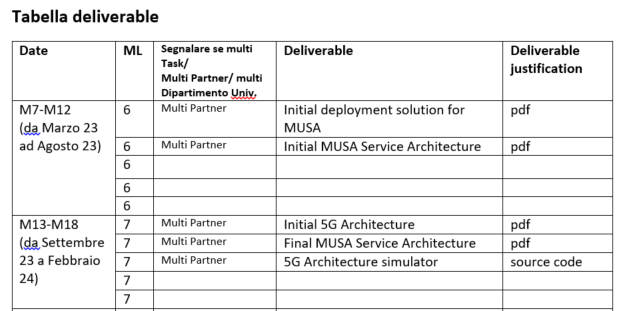 18
Rendicontazione scientifica
Deliverable novembre 2023 – febbraio 2024
Deliverable Task 1.2 (dati: Mesiti, certificazione: Bellandi)
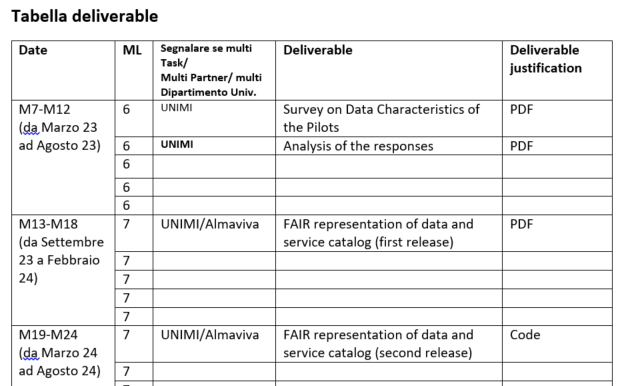 19
Rendicontazione scientifica
Deliverable novembre 2023 – febbraio 2024
Deliverable Pilot  1.2.1: Economic impact of a structured collection of big data in life sciences (Zirulia)
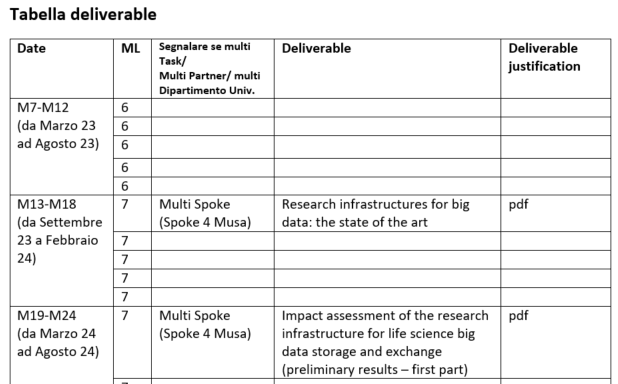 20
Rendicontazione scientifica
Deliverable novembre 2023 – febbraio 2024
Deliverable Pilot  1.2.2: Pilot Exploiting Genomic Data for Drug Design (Norata)
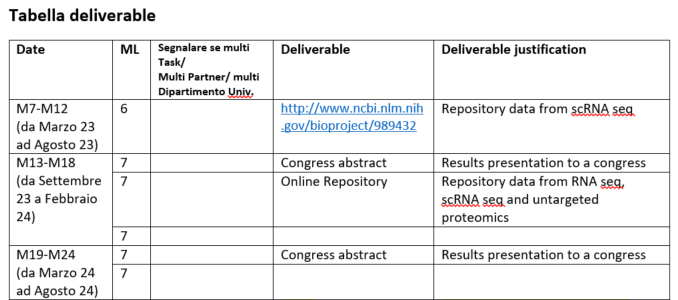 21
Rendicontazione scientifica
Deliverable novembre 2023 – febbraio 2024
Deliverable Pilot  1.2.3: Fusion of image-tabular data for federated learning of diagnostic models (Gianini)
Bracco
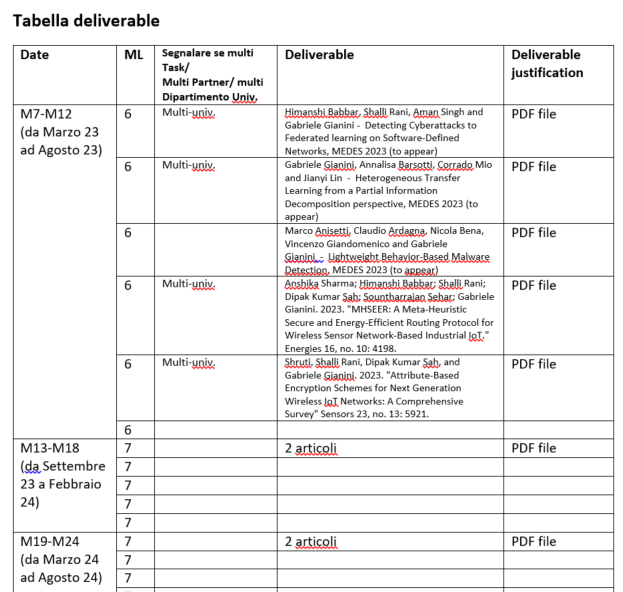 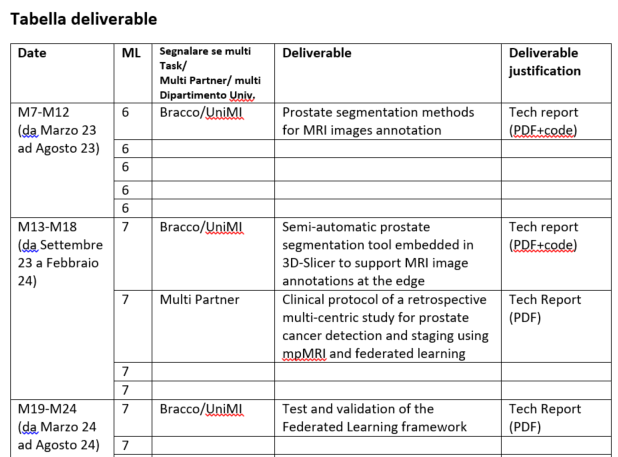 Gianini
Da rivedere insieme
22
Rendicontazione scientifica
Deliverable novembre 2023 – febbraio 2024
Deliverable Pilot  1.2.4: Pilot Digital Strategies for Active Ingredients Synthesis for Pharma (Benaglia)
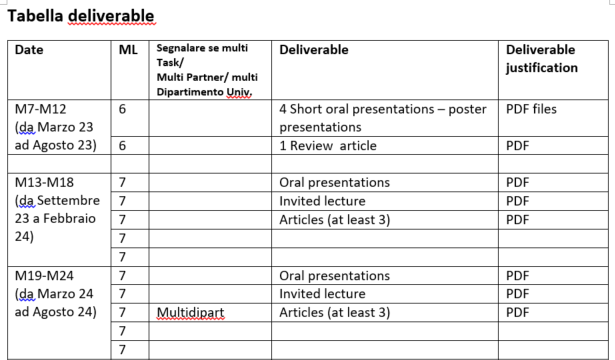 23
Rendicontazione scientifica
Deliverable novembre 2023 – febbraio 2024
Deliverable Pilot  1.2.5: Pilot Structure-based in silico target identification (Vistoli)
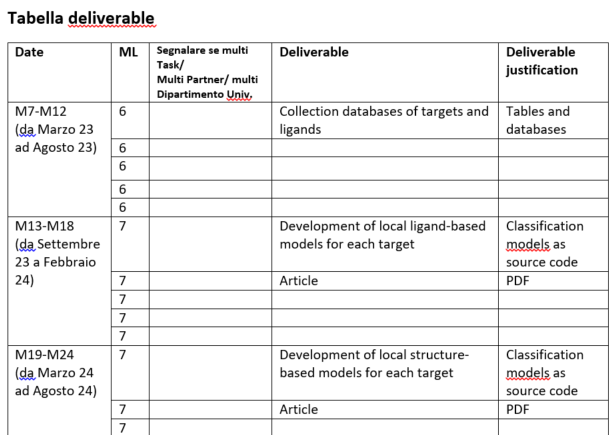 24
Rendicontazione scientifica
Deliverable novembre 2023 – febbraio 2024
Deliverable Pilot  1.2.6: Green Radiotherapy (Jereczek)
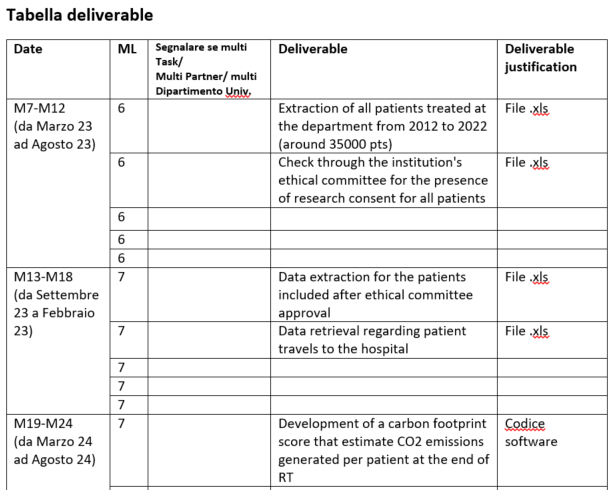 25
END
26